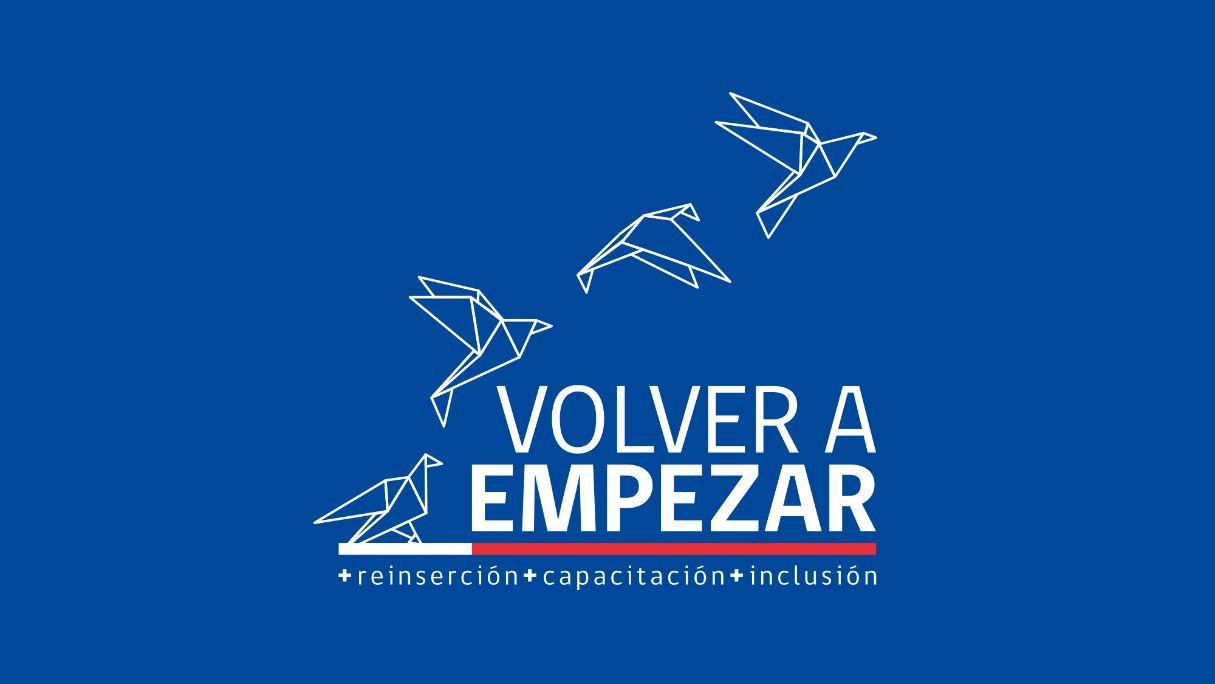 PROGRAMA DE REINSERCIÓN SOCIAL
Ámbito Familiar / Vincular
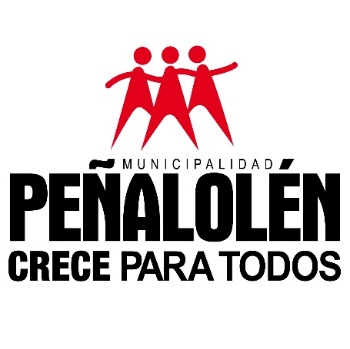 Definiciones
Según el MGCR del programa Volver a Empezar, cada caso involucra también al grupo familiar o de referencia. En el ámbito Familiar / Vincular: revinculación entre la persona-usuaria y su grupo de referencia, abordaje de potenciales conflictos relacionados con el riesgo de reincidencia.

Desarrollo de estrategias de colaboración y respeto a través de incorporación a redes de apoyo institucionales (por ejemplo: CESFAM, COSAM, OPD, JUNJI, etc.). Disminución de la tensión familiar y aumento de su capacidad de apoyo.
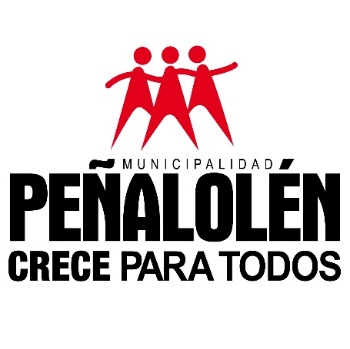 Experiencias
A nivel general, espacios de reinserción asociados a programas de salud y educación, en general saturados por la demanda y sin estrategias ajustadas a las características de personas que han cometido delitos y sus necesidades, bajo involucramiento de grupos de referencia. 

A nivel comunal, robusta oferta programática principalmente a cargo del municipio; destacan Centro de Atención a la Familia y Centro de Prevención Social. 

Falta de dispositivos de apoyo para familiares de personas privadas de libertad (Abriendo Caminos se enfoca en NNA). Referentes principales son en su mayoría mujeres (abuelas, madres, parejas). Intervención requerida para preparar egresos penitenciarios y reincorporación a sistemas familiares.
[Speaker Notes: Destacar iniciativas de promoción de derechos y prevención social (OPD, CEMUP, PIE, CATC, etc). Triple P como iniciativa pionera. Mujeres Jefas de Hogar intersecta componente familiar con laboral para vecinas.
*En términos normativos, las Reglas de Bangkok de la asamblea de la Organización de las Naciones Unidas para el tratamiento de las reclusas y medidas no privativas de libertad para las mujeres delincuentes, requieren específicamente que las autoridades usen, en lo posible, opciones tales como visitas al hogar, prisiones abiertas, albergues de transición y programas y servicios de base comunitaria, a fin de facilitar su paso del encarcelamiento a la libertad, reducir la estigmatización y restablecer lo antes posible su contacto con sus familiares (regla 45).]
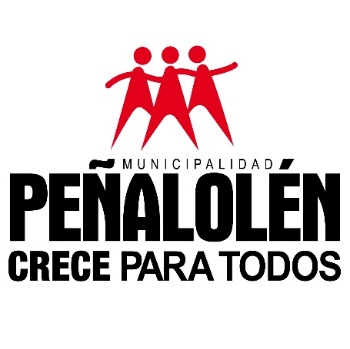 Experiencias
Comprensión sistémica con enfoque de género: desde el conocimiento de las dinámicas familiares facilitar el acceso y la continuidad de la intervención, teniendo en cuenta: 
Los roles de cuidados a los y las hijos e hijas, los roles laborales, entre otros. 
En caso de que el o la beneficiaria esté a cargo del cuidado de los hijos, promover espacios de reunión que no alteren la cotidianeidad de dicha tarea.
Comprender presiones asociadas a los roles de hombres y mujeres, tal como la figura del hombre sostenedor de familia, la cual muchas veces se ve reestructurada en el proceso de reincorporación al medio libre.
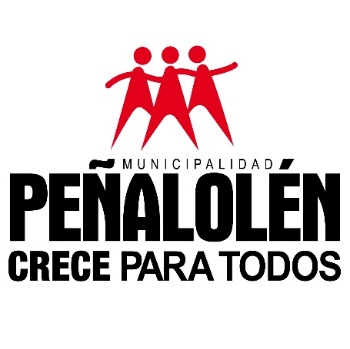 Experiencias
Grupo de referencia como obstaculizador: Necesidades del grupo pueden saturar espacios de trabajo si no son priorizadas en función del riesgo de reincidencia y su aporte al proceso de reinserción.

Como motivación al proceso: Si se logra responder adecuadamente a estas necesidades y establecer un vínculo de trabajo positivo, fortalece el apoyo social con el que contará el beneficiario. Por ejemplo: Hijos como motivación de proyecto vital prosocial.
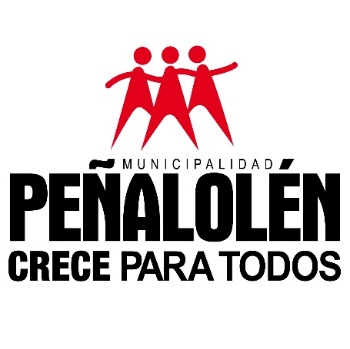 Aprendizajes
Necesidad de fortalecer coordinaciones con oferta especializada, dado que la gestión de casos no permite intervenir con la profundidad necesaria en infancia/adolescencia.

Relevar el trabajo con el grupo de referencia previo al egreso penitenciario, de manera similar a las necesidades del beneficiario a nivel intrapenitenciario.

Asimismo, se deben considerar las consecuencias de la sanción penal sin privación de libertad en las dinámicas familiares (por ejemplo, en libertad vigilada con monitoreo telemático).
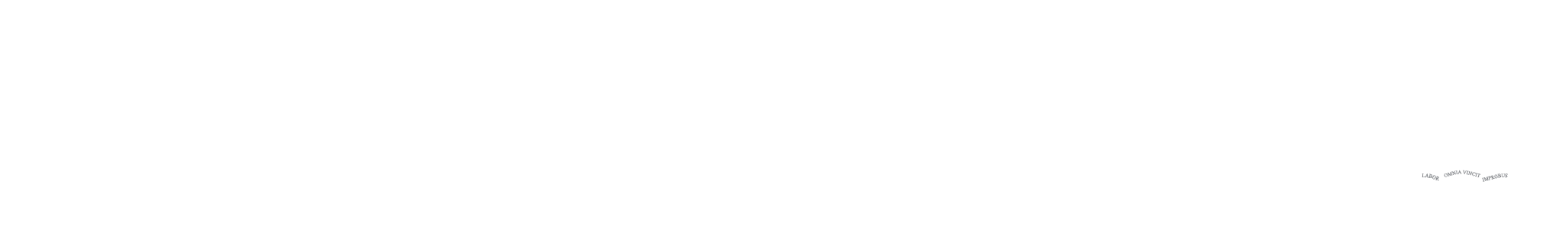